2. Deontolojik Etik Anlayışı
Bu yaklaşıma göre, eylemin sonucu iyi/faydalı olsun farketmez. Önemli olan eylemin doğruluğudur.
Immanuel Kant
İnsan hakları !
İnsanlar saygı görmeye layıktır  rasyonel  özerk
- Sahip olduğumuz arzulardan ahlak ilkeleri türetmeye çalışmak yanlıştır.
- Bir şeyin insanlara sadece daha fazla haz vermesi, onu doğru yapmaz.
- Akıl çok önemli !  Acı ve haz var ama «efendilerimiz» değil.
- Hayvanlar gibi hazzı arayıp, acıdan saklanırken  özgür değiliz.
- Davranışım biyolojik ya da toplumsa olarak belirlediğinde  özgür değiliz.
Kaynak: Micheal Sandel, Adalet
Immanuel Kant
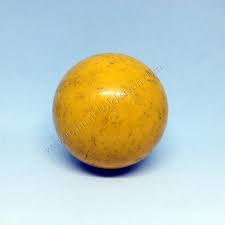 Özerk - Heterenom
- Özerklik yoksa  Ahlaki sorumluluk yoktur.
- Önemli olan sonuçlar değil, eylemin dürtüsüdür (motive).
- «Doğru olduğu için doğru şeyi yapmak»  ödev
NY Tüketiciyi Koruma Derneği
«Dürüstlük en iyi politikadır ve aynı zamanda en kârlı olanıdır»
Dürüstlük. Herhangi bir diğer sermaye kadar önemlidir. Dürüst, aleni ve adil fiyatla yapılan ticaret, yardım etmese de, en iyisini yapar. Bu amaçla tüketiciyi koruma kurumunu destekliyoruz. Bize katılın ve bundan yararlanın.
Kaynak: Micheal Sandel, Adalet
Normatif Olmayan Teoriler
1. Betimleyicilik
«Ahlaksal ilkeler dünyanın nesnel özelliği midir? Yoksa kişiye, türlere ve kültüre göre değişir mi?» sorusuna yanıt arar.
Objektivistler
Rölativsitler
Antik Yunan- Sofistler
Yurttaşlık görevleri
Demokrasi
EĞİTİM
«Başarı için; insanın mantıklı düşünmesi ve karşısındakini kandırabilecek kadar düzgün söz söylemesi gerekiyor.»
Sofistler
«Sofistler ruh ilimlerinde tüccardır. Evrensel ilimin kendisini değil, uydurma bir görünüşünü bilirler» Platon
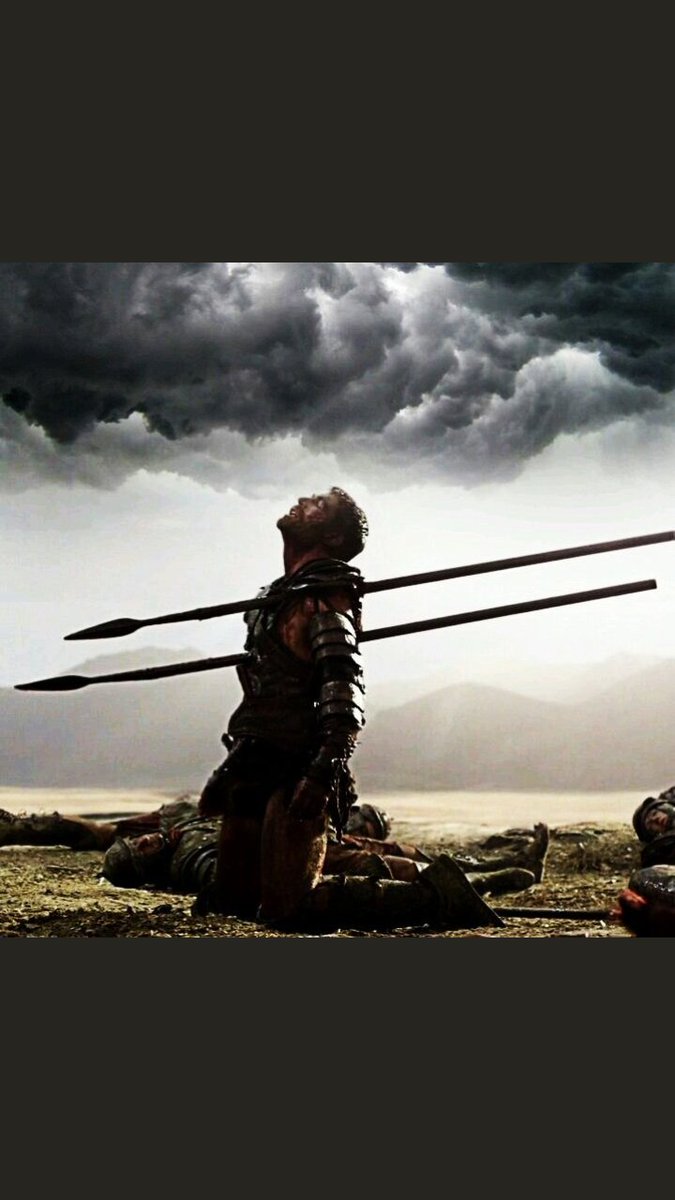 Sofistler
Ölümün nedeni nedir?
Rölativist Etik Anlayışı (Göreceli)
- Mızrak ?
- Stat görevlileri ?
Protagoras
- Mızrağı atan kişi ?
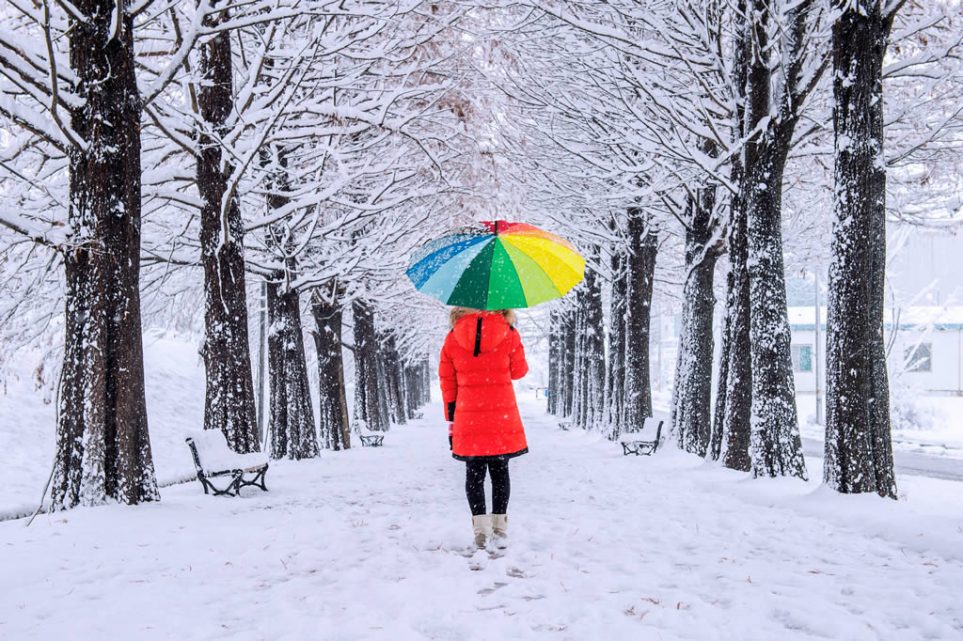 Sofistler
İrade var!
Toplumun ayakta kalması için gereken norm ve değerler genel geçerliliğini kaybeder.
Bireysel (acı- tatlı)
Bireylerin davranışta bulunurken merkeze aldıkları ölçütler ortadan kalkar.
Ahlaki çözülme…
2. Meta etik
Felsefeyi bir «üst dil», bir «düşünme biçimi» olarak kabul eder. Böylece etik, «mutlu yaşamanın, doğru eylemin ve iyi»nin araştırma alanı olmaktan çıkar. İyi ve kötünün, doğrunun, mutlunun anlamlarının ne olduğu üzerinde durur.
Postmodern Etik
Postmodern
- Tartışmalı
- Tanımlaması zor
Postmodernite
Modernite
Akıl
Geçmiş duygusunun yitirilmesi
Şizoid kültür
«Bütün cahiller aydınlatılacak, bütün vahşiler uygarlaştırılacak, dünya aklın oyun alanı olacak»
İmajların gerçeğin yerine geçmesi
Bağımsız gösterenler
Postmodern
“Postmodern” üzerinde uzlaşı bulunmayan ve bu nedenle mesafeli yaklaşılan bir kavramdır. Kavramın yarattığı karmaşanın önemli nedenlerinden birinin isminden kaynaklandığı söylenebilir. İçinde “modern” sözcüğü bulunması postmodernin modernitenin bir devamı mı, sonu mu, yeni bir aşaması mı, yoksa modernizme karşı yeni bir dönem mi ifade ettiği sorularını beraberinde getirmektedir. Benzer bir soru kümesi “post” sözcüğünü içermesiyle de ortaya çıkmaktadır. “Post”un bir devamlılığı mı yoksa kesin bir kopuşu mu ifade ettiği tartışmalıdır.
Postmodern
Postmodernizmin temel eleştirisi “akıl” ve “Aydınlanma Projesi” üzerine temellenmektedir. Stuart Sim (2006: IX)  postmodernistlere göre, bu projenin, bir zamanlar övgüye değer olmuş olsa da, daha sonra insanlığı baskı altına almaya ve belirli bir dizi düşünce ve eylem tarzına mahkûm etmeye başladığını söylemektedir. Harvey (2003: 27) ise, Aydınlanma Projesinin en başından itibaren problemli olduğunu savunmaktadır. Bu projenin bir dizi sorun ve sayısı pek az olmayan çelişkiler içerdiğini belirterek,  bunların en başında araç-amaç ilişkisinin geldiğini söylemektedir. Hem amaçların tam olarak tanımlanmasında, hem de tanımlandığı zaman bunların kimin “amaçları” olduğuyla ilgili problemler bulunmaktadır. Bu amaçlar kimileri için özgürleştirici, kimileri için baskıcı görünen planlardır. Ayrıca, kimin başkalarından üstün bir akla sahip olduğunu iddia edebileceği de başka bir tartışma konusudur.
Postmodern
Postmodernizmi savunanlar aklın bireyleri özgürleştireceği savına karşı çıkmış, tek gerçek anlayışını eleştirmiş ve birden çok gerçek olabileceğini savunmaktadır. Postmodernizm, modernitenin yaratmış olduğu tekdüze yaşam biçimine ve topluma karşı çıkmaktadır.
Postmodern
Postmodern dönem tanımlanırken, en sık kullanılan kavramların başında “hipergerçeklik” ve “simülasyon” gelmektedir. Bu iki kavram postmodern dönemin “gerçek” anlayışının yansımaları olarak ortaya çıkmaktadır. Modern anlayış ile postmodern anlayış arasındaki en temel farklardan biri “gerçek”in ne olduğuna ilişkin kabulleridir. Modernite akla büyük bir önem verilmektedir ve akıl yoluyla her şeyin bilinebileceğine, her sorunu çözülebileceğine yönelik bir inanç bulunmaktadır. Modernitede, aklın insanı “tek ve evrensel” gerçeğe götürebilecek en doğru yol olduğunu düşünülmektedir. Postmodernizm ise, tek ve evrensel “gerçek” anlayışına karşı çıkmaktadır. Postmodern anlayışa göre gerçek çoğuldur; tek bir gerçekten söz etmek mümkün değildir.
Postmodern
Postmodern dönemde “gerçek” anlayışının erozyona uğradığı görülmektedir. Baudrillard, bu dönemde egemen olan “gerçek” anlayışını “hipergerçeklik” kavramıyla açıklamaktadır. Baudrillard (2008), bu dönemde egemen olan “gerçek” anlayışını “hipergerçeklik” kavramıyla simülasyon kuramı çerçevesinde açıklamaktadır. Ona göre, “eğer modernlik, kodları endüstri burjuvazisi tarafından belirlenen üretim çağı ise, postmodernite sibernetik tarafından yönetilen bir enformasyon ve göstergeler çağıdır”. Bu çağda imaj, simülasyon ve gerçeklik iç içe geçmektedir. Hipergerçeklik terimi gerçekle, kurgu ya da taklit olan arasındaki ayrımın ortadan kalkığını vurgulamaktadır.